Gravitational Waves
Gravitational Waves
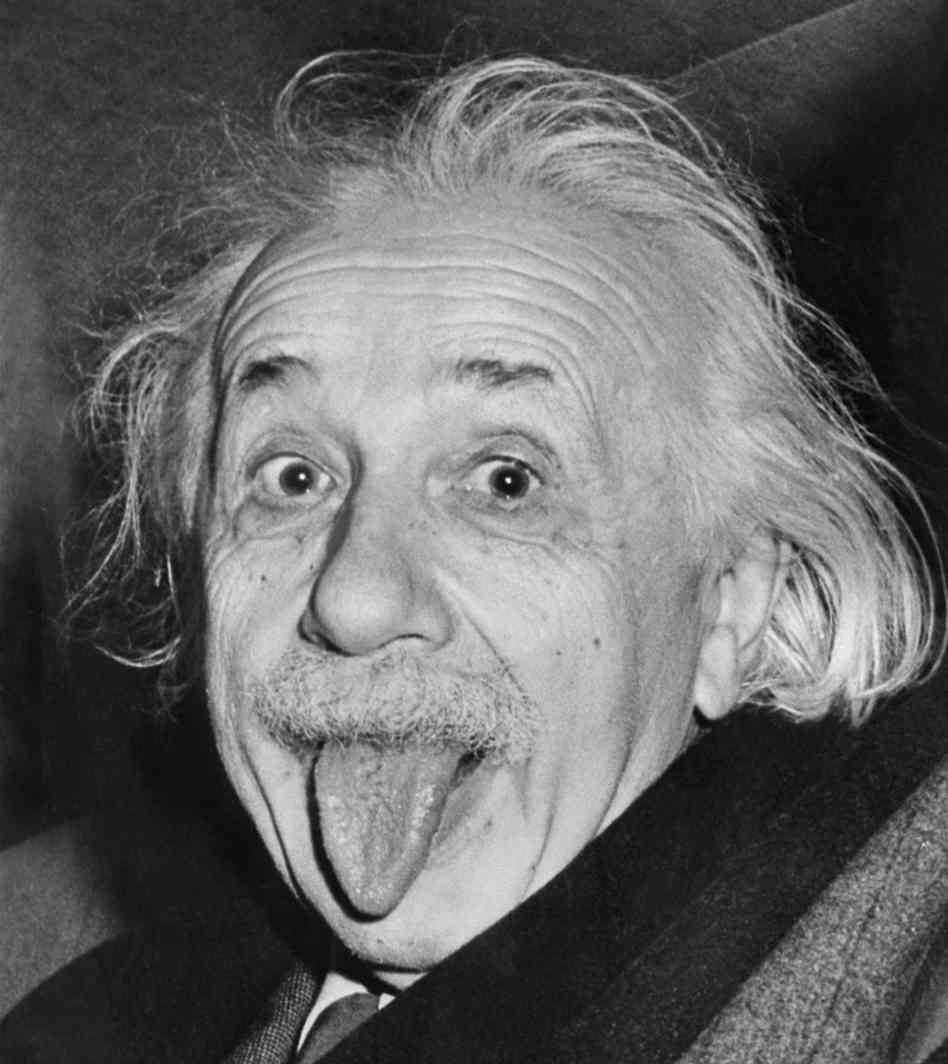 Prediction
General Relativity – 1915

Gravity is not the pulling force envisioned by Kepler or Newton

Space warps around massive objects

Accelerating massive objects could radiate distortions like the wake of a boat
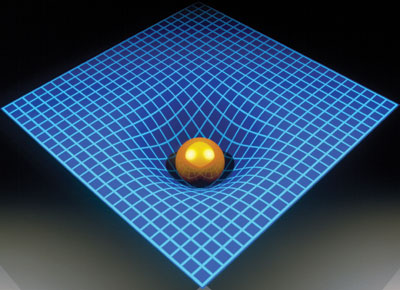 [Speaker Notes: Field equations 
Vacuum solution]
Gravitational Waves
Properties
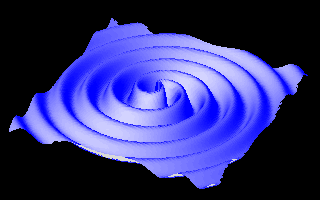 Travel at the speed of light

Radiate energy

Polarization

Magnitude of the distortion falls off as 1/R
Gravitational Waves
Effect of a passing wave
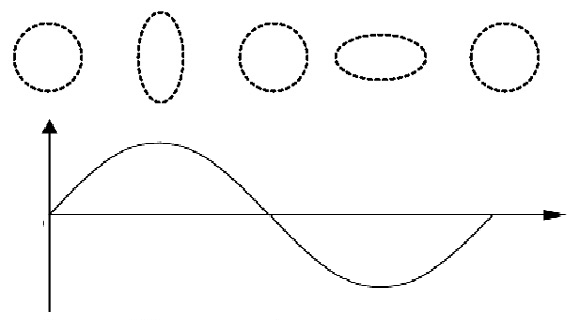 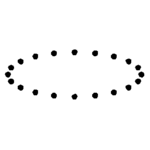 Gravitational Waves
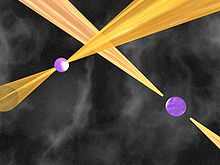 Possible Sources
Looking for things that are massive and:

Accelerating - Binary systems of pulsars or black holes
	or
Spinning – asymmetric bodies
	or
Exploding - Supernovae
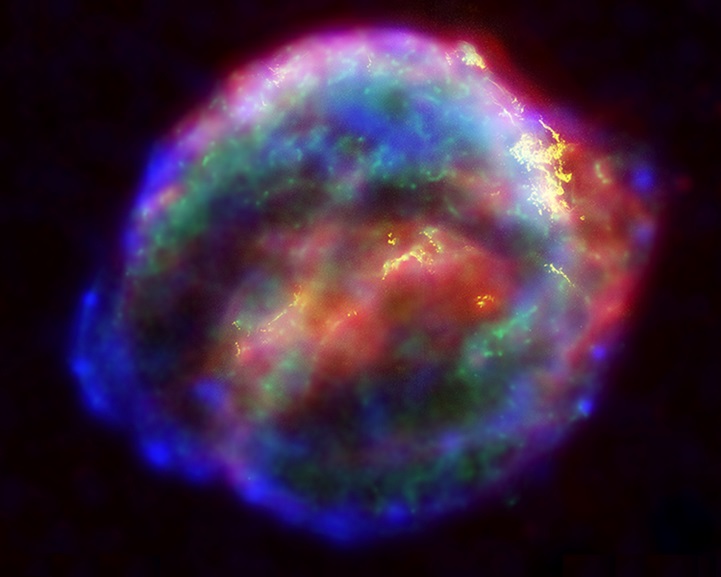 Gravitational Waves
Evidence
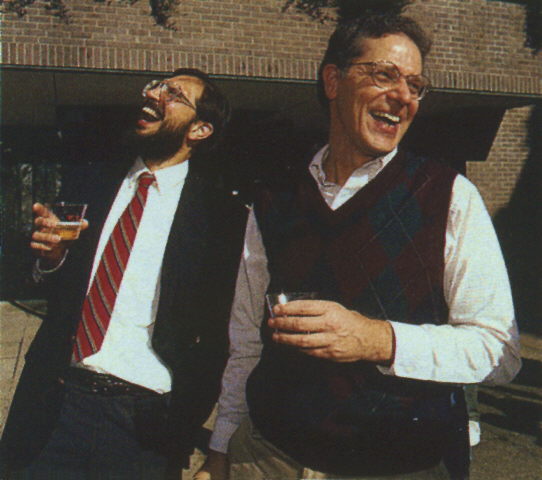 Hulse-Taylor Binary Pulsar

Russell Hulse and Joseph Taylor

1993 Nobel Prize

Measured the change in the period of revolution
Gravitational Waves
Evidence
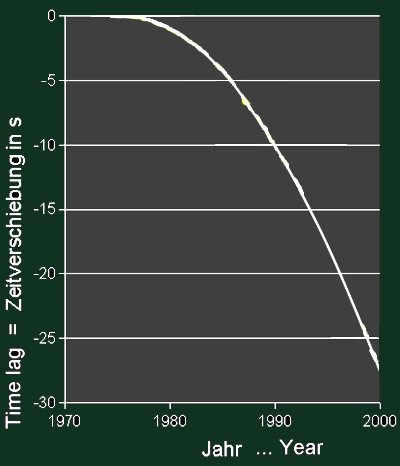 Hulse & Taylor discovered the binary pulsar and predicted the decay of the period of revolution if the system was radiating energy as gravitational waves
Gravitational Waves
Evidence
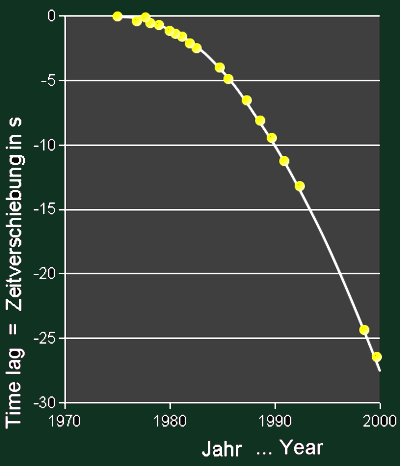 Hulse & Taylor discovered the binary pulsar and predicted the decay of the period of revolution if the system was radiating energy as gravitational waves
Gravitational Waves
Evidence
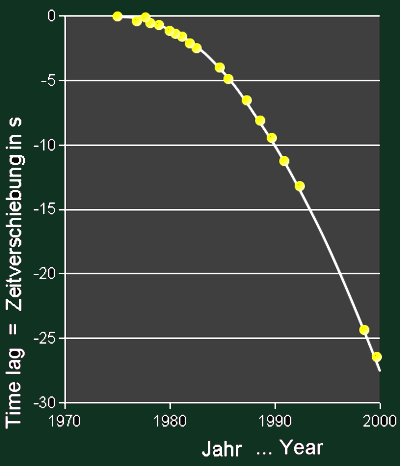 Hulse & Taylor discovered the binary pulsar and predicted the decay of the period of revolution if the system was radiating energy as gravitational waves
Good evidence, but only indirect
Gravitational Waves
Direct Evidence
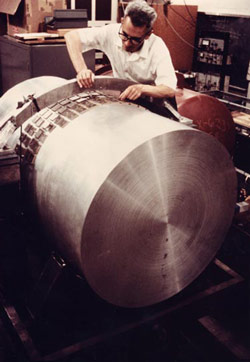 Weber Bar
     &
AURIGA


Attempts to detect the effect of passing waves by measuring the distortion of a bar.
[Speaker Notes: Joeseph weber, claimed results in the 1970s, numerous errors, no duplication

AURIGA (Italian) cools the bar to a few thousands of a degree above absolute zero and measures the dimensions with lasers]
Gravitational Waves
Direct Evidence
LIGO 
   &
LISA

Laser Interferometry
Gravitational Waves
Direct Evidence
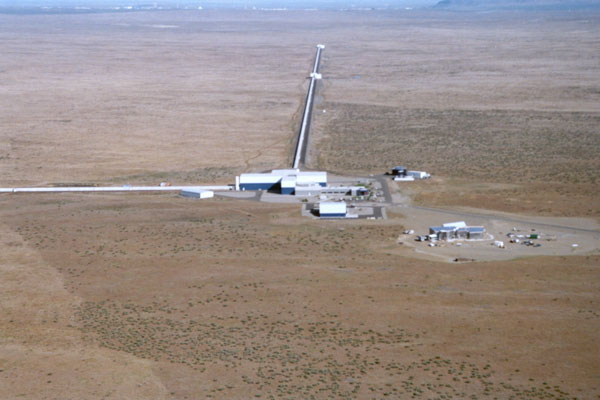 LIGO

2 US Locations, Hanford WA and Livingston LA

4km arms; largest vacuum tubes in the country

$365m in 2002 USD; biggest NSF project so far
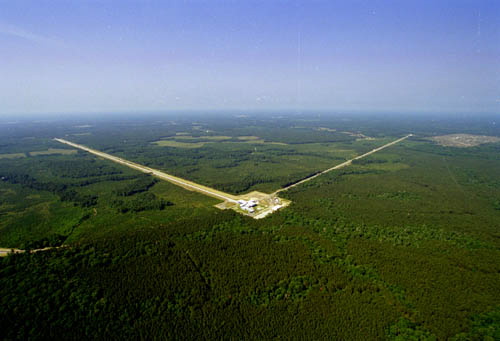 Gravitational Waves
Direct Evidence
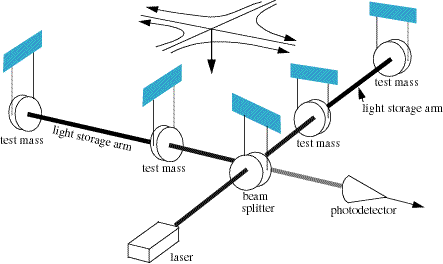 LIGO
Laser Interferometer Gravitational-Wave Observatory
[Speaker Notes: Ran from 2002-2010, no results
Gearing up for advanced ligo in 2015

Big challenges, being attached to the ground – noise, vibrations, disturbances]
Gravitational Waves
Direct Evidence
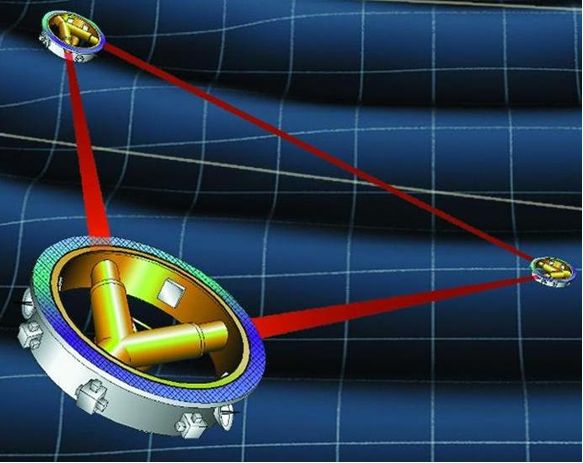 LISA

LIGO in space

Solves some of the problems of being attached to the ground

Still a huge technical challenge
[Speaker Notes: Originally a USA + EU project, NASA dropped its support due to budget cuts, so the EU is looking into tweaking the plans for LISA to make it a viable ESA-only project]
Gravitational Waves
Direct Evidence
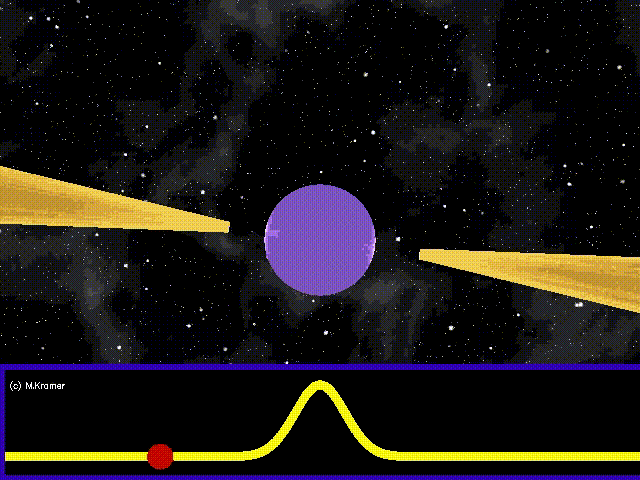 Pulsar Timing Array

Measure the period of pulsars very precisely:

Spin today: 5.75745194212336  <--- +/-1 ms
Spin in a year: 5.75745194393018 <--- +/-1 ms
Spin in 50 years: 5.75745201913820 <--- +/-6 ms

Gravitational waves could disturb the pulses

A network of pulsars across the sky could be used to map a passing gravitational wave
Gravitational Waves
Maybe Evidence
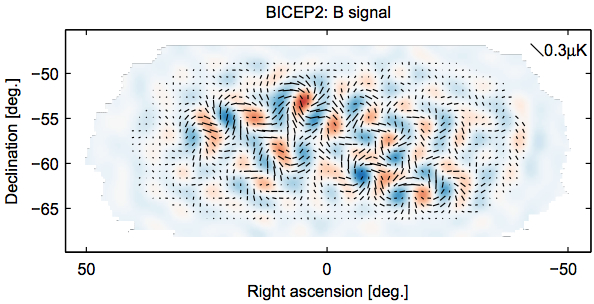 BICEP2

Possible indirect evidence of primordial gravitational waves

Maps polarization in the cosmic microwave background

Primordial gravitational waves theorized to have resulted from inflation (10^-35 s after BB)

Results called into question with discovery of excess dust – but GW still important to BB people
“Don’t put anything on slides you don’t understand”